醍醐石田まちづくりプロジェクト　2012年度伏見区まちづくり支援交付金事業
醍醐石田まちづくり　
（いわたの森再生プロジェクト）
　　　　　　　　　　　　実行委員会
プロジェクトの概要
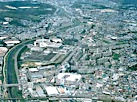 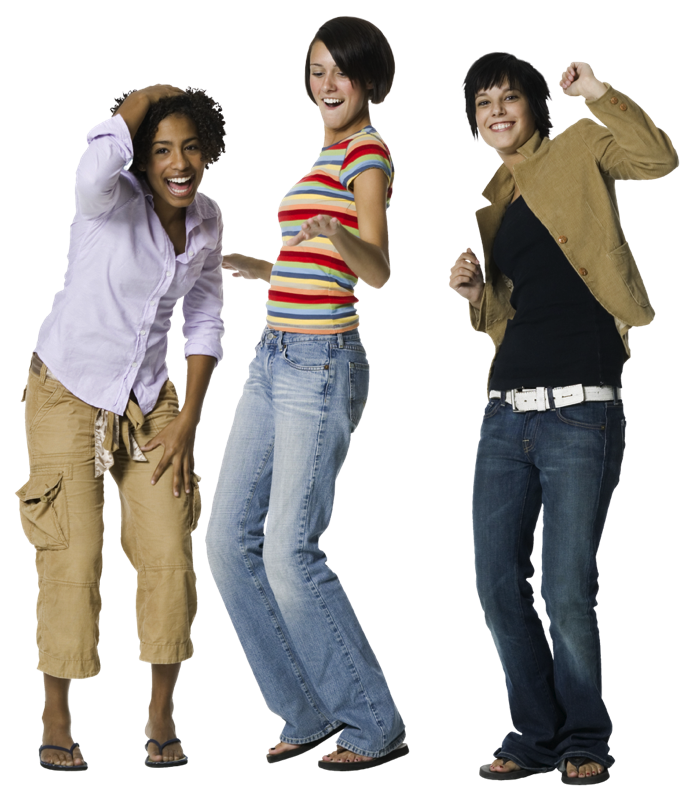 醍醐石田の現状
地域周辺住民の声　（街頭アンケートより　　回答者55名）
地域周辺住民が期待すること
既存資源以外に醍醐石田に望む施設
[Speaker Notes: 次のスライドでは、 SmartArt グラフィックを使用したタイムラインの例をご紹介します。
プロジェクトのタイムラインを記載し、マイルストーンと重要な日付に 明確なマークを付け、 現在の進捗を強調表示します。]
地域コミュニティ活性化に向けて　　　　　　　　　　　　　　　ー公有地の積極的活用ー
「コミュニティ拠点の遷移」
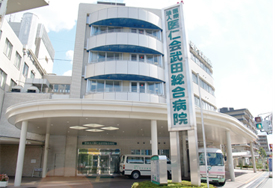 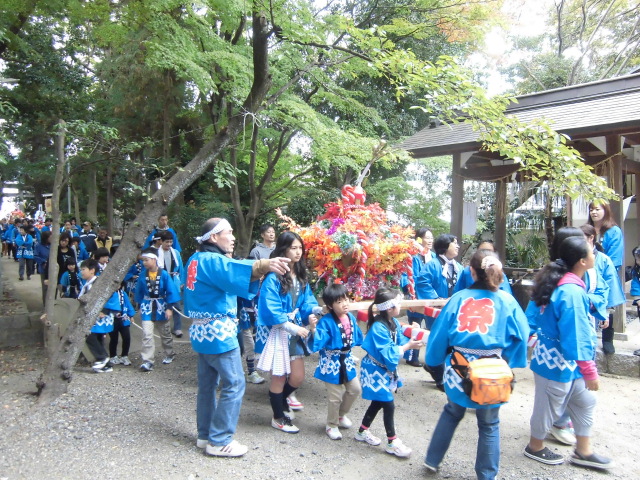 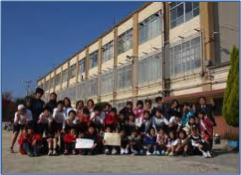 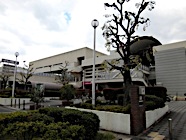 東部クリーンセンター跡地活用
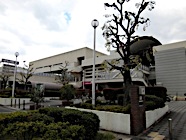 既存医療資源の活用
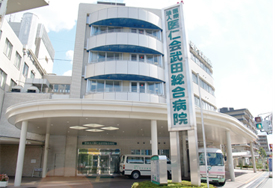 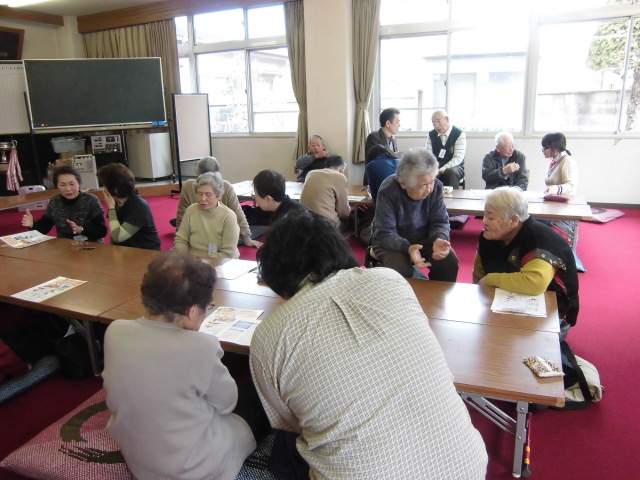 地域活性化に向けた新しい動き　　　　　　　　　　　　　　　　山科醍醐地区　地域コラボ委員会
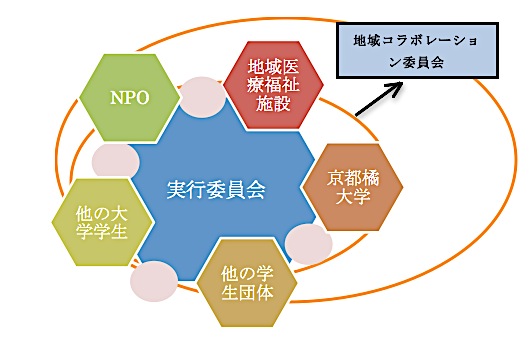 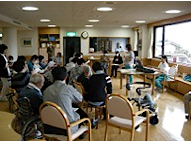 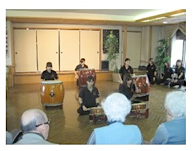 醍醐石田再生コンセプト
ー医療福祉・文教資源一体型まちづくりモデルー
　　　　　　　　醍醐石田まちづくりプロジェクト

＜医療福祉・文教資源一体型生活支援タウン＞
醍醐石田将来モデル像
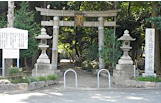 将来像！？
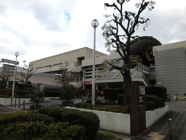 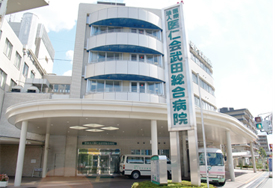